Relationship marketing
Leonard Walletzký
Faculty of Informatics, Masaryk university
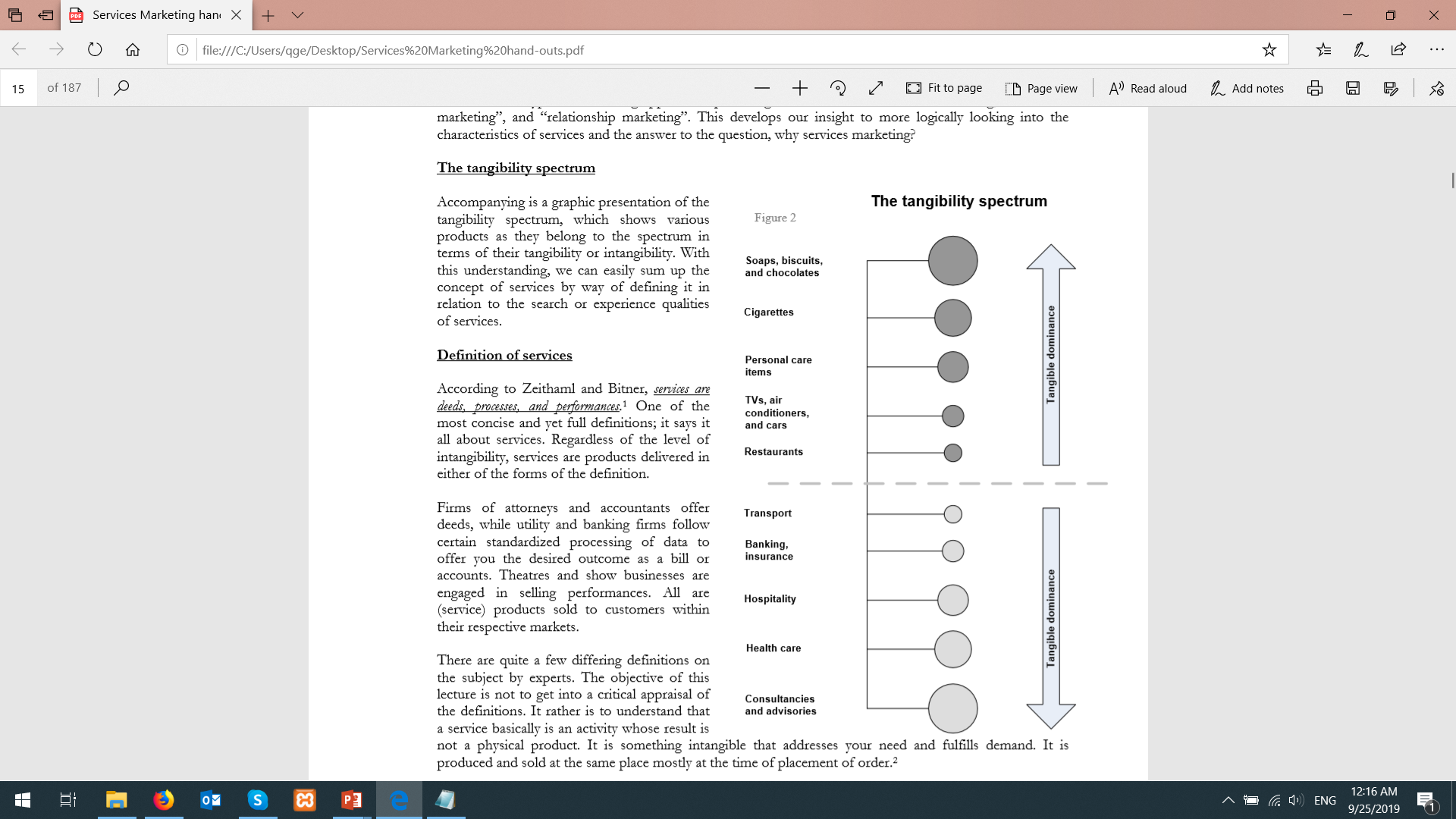 Service and Goods tangibility spectrum
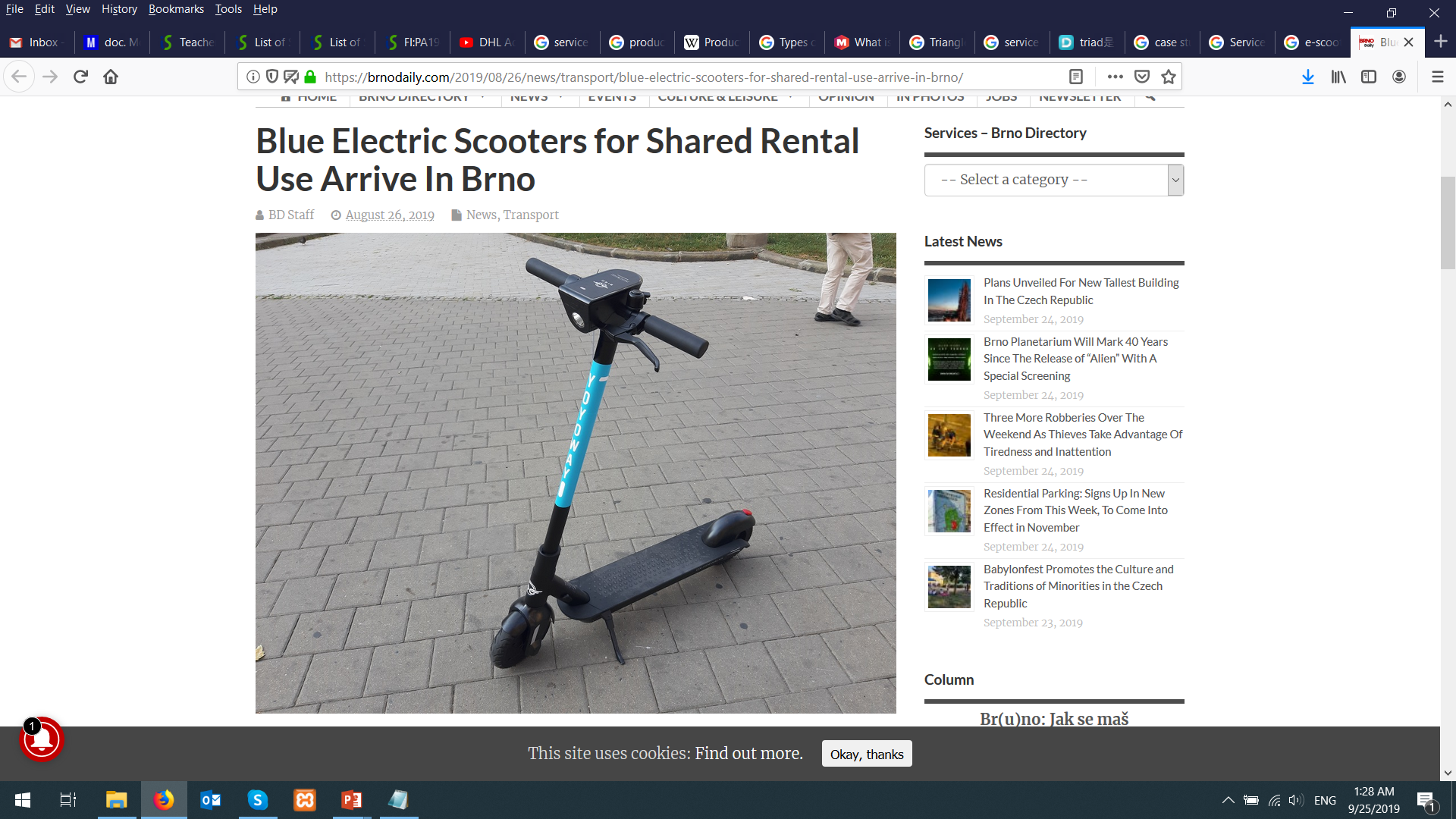 Position the service
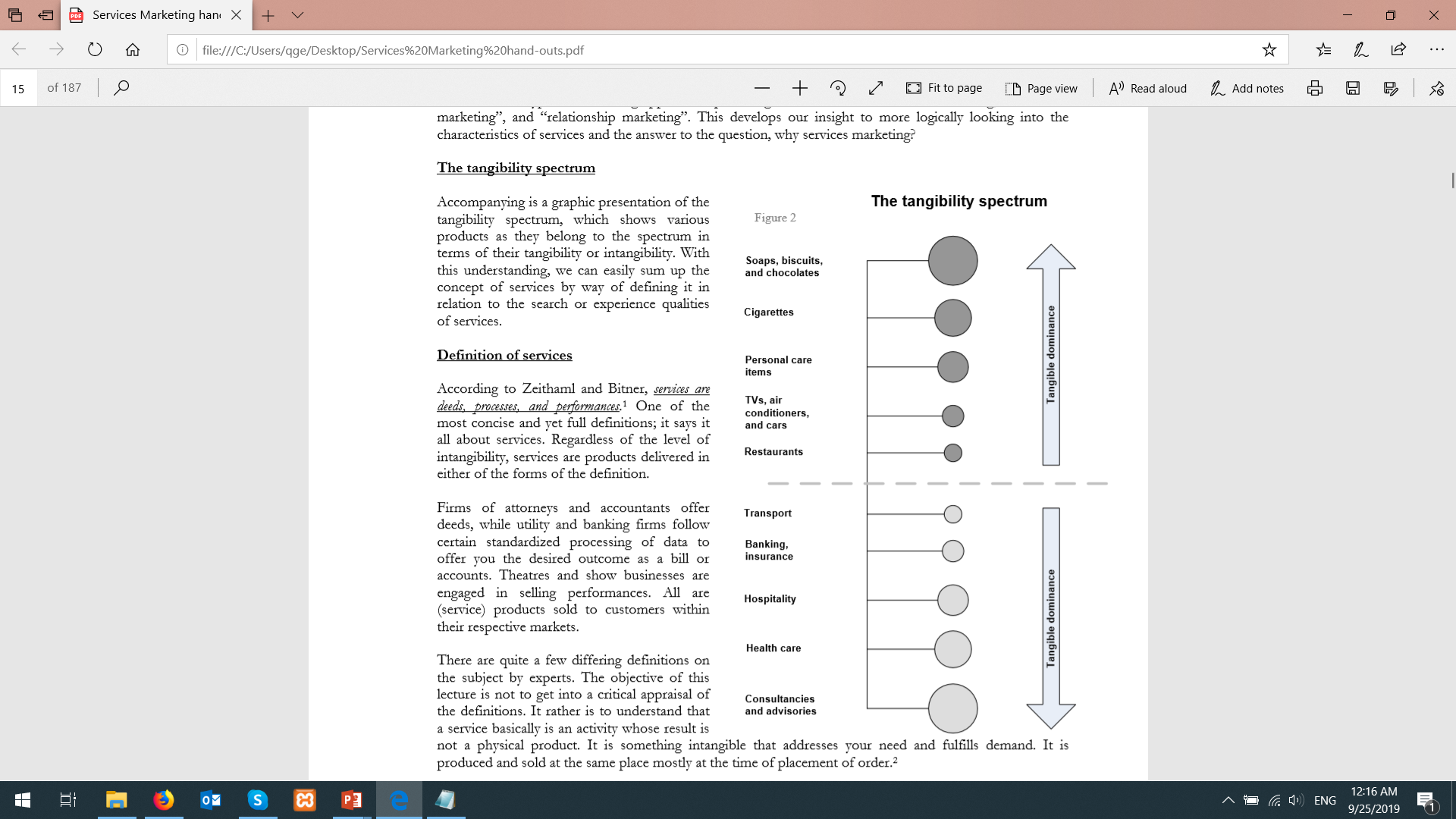 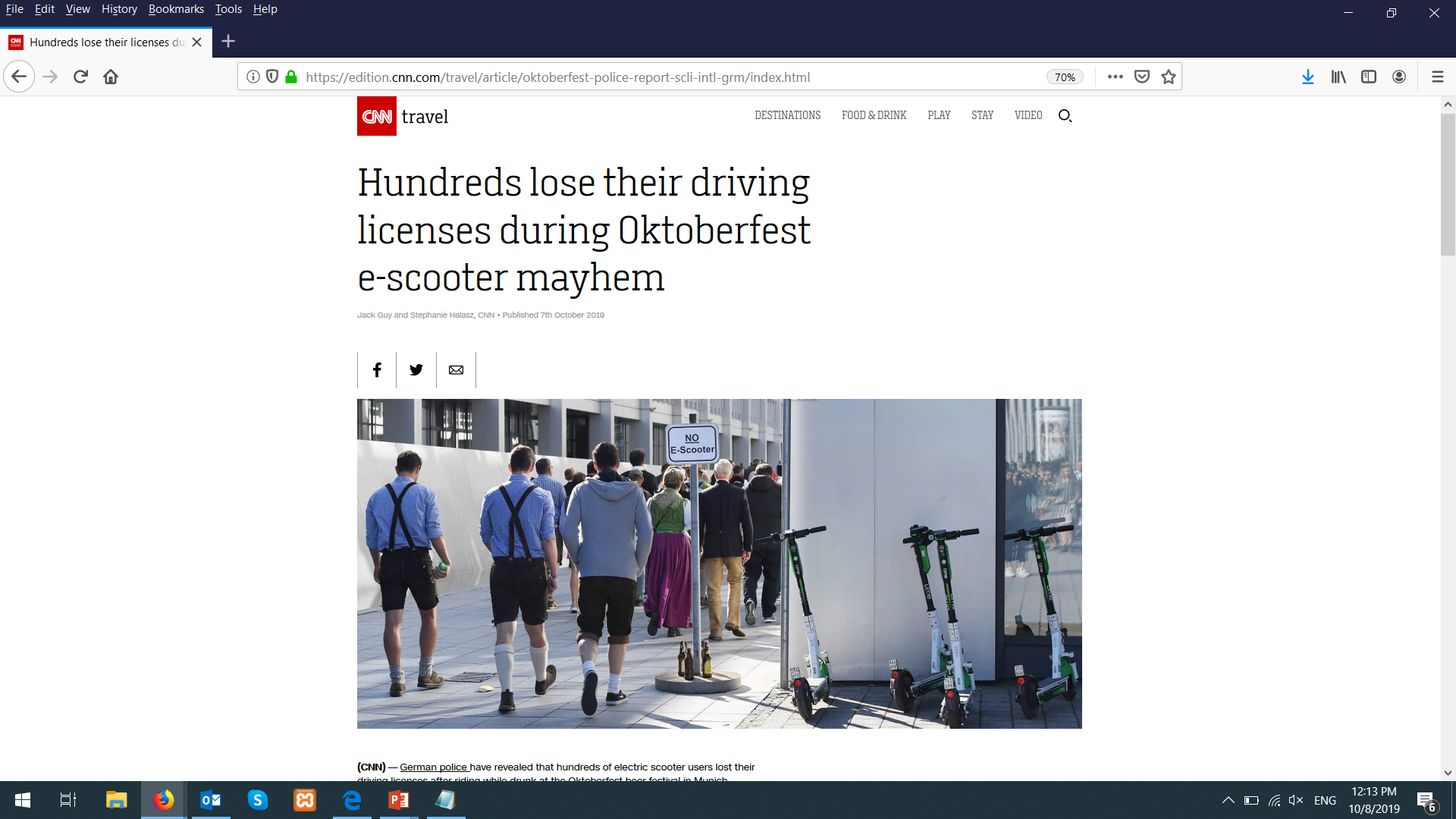 Service Marketing Triangle In IT
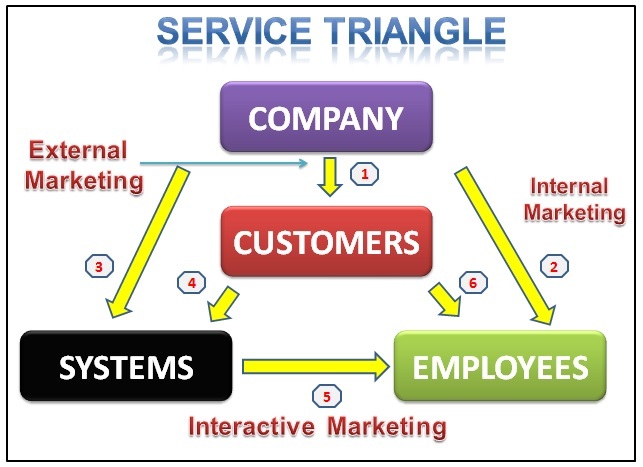 IT System
Service Marketing Triangle
Relationship (External) Marketing
Goals of Relationship Marketing
IT vs. Relationship Marketing
https://www.youtube.com/watch?v=r2O5qKZlI50
Benefits of relationship marketing for customers
Benefits of relationship marketing for organizations
Case study on customer loyalty
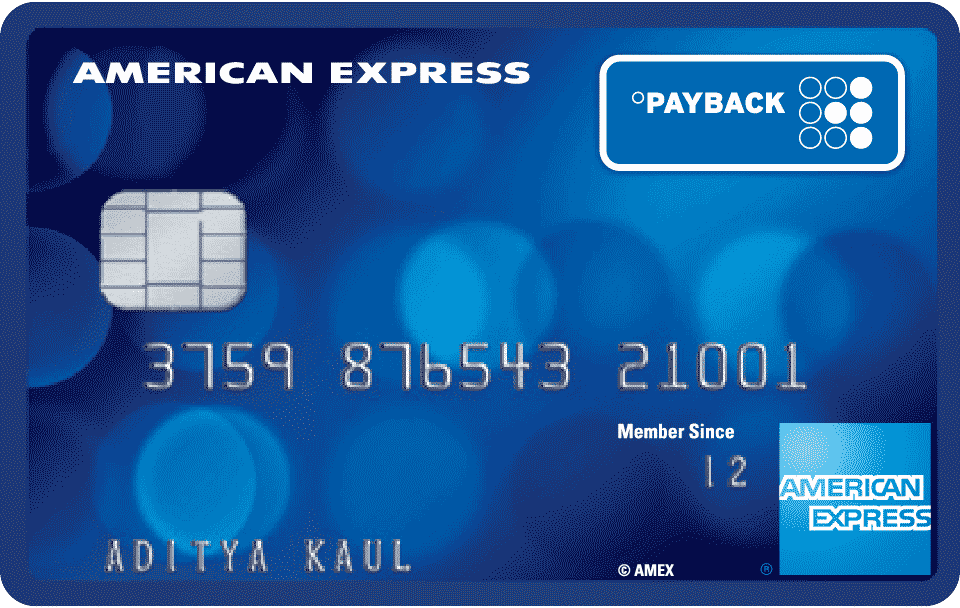 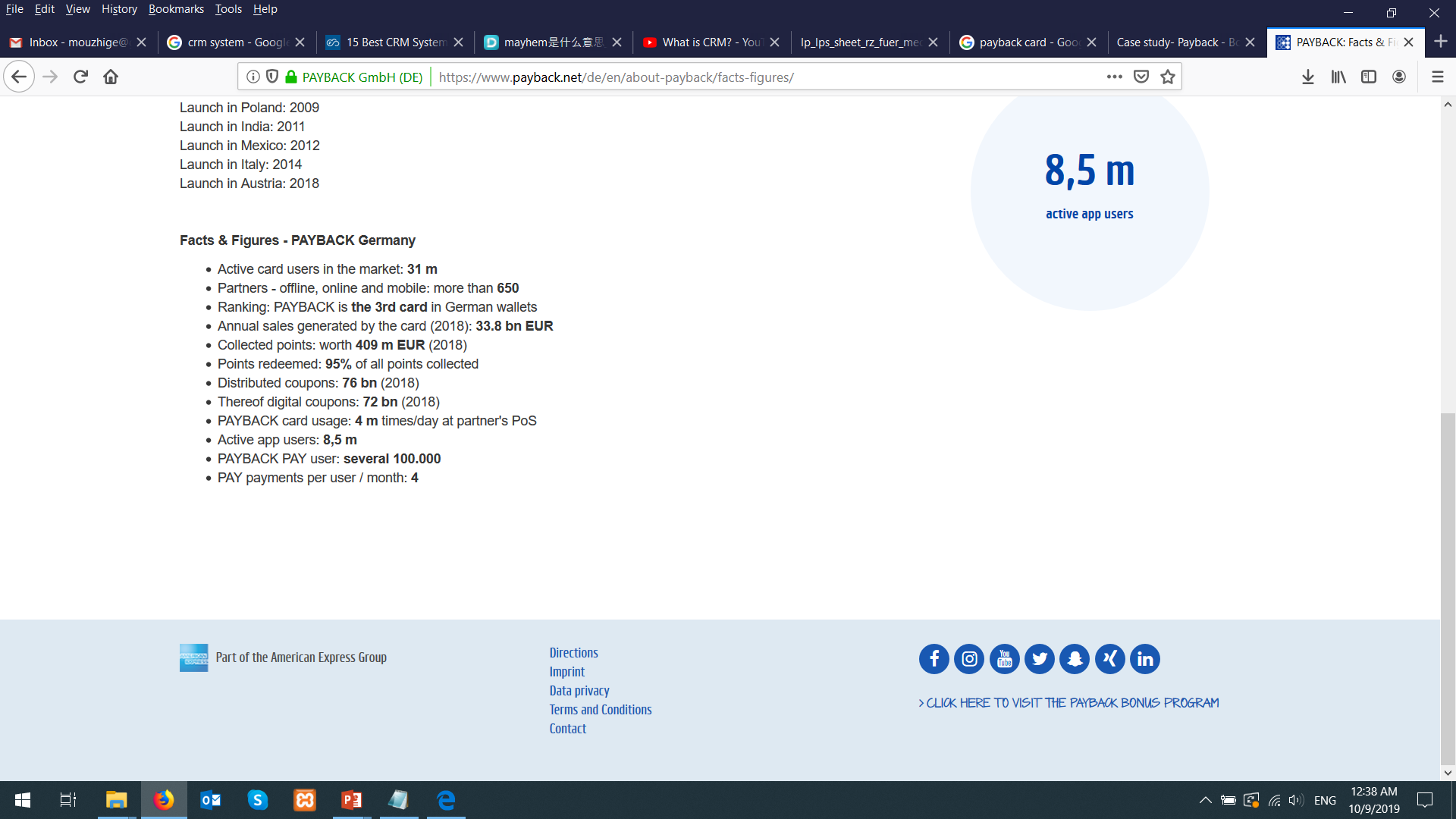 Source: www.payback.net
Foundations of building relationship
Quality of Service – PA194 and PA181 
 Segmentation
 Relationship Strategies – how do we build and maintain marketing relationship?

 Financial Bonds
 Social Bonds
 Customization Bonds
 Structural Bonds
Relationship Strategies
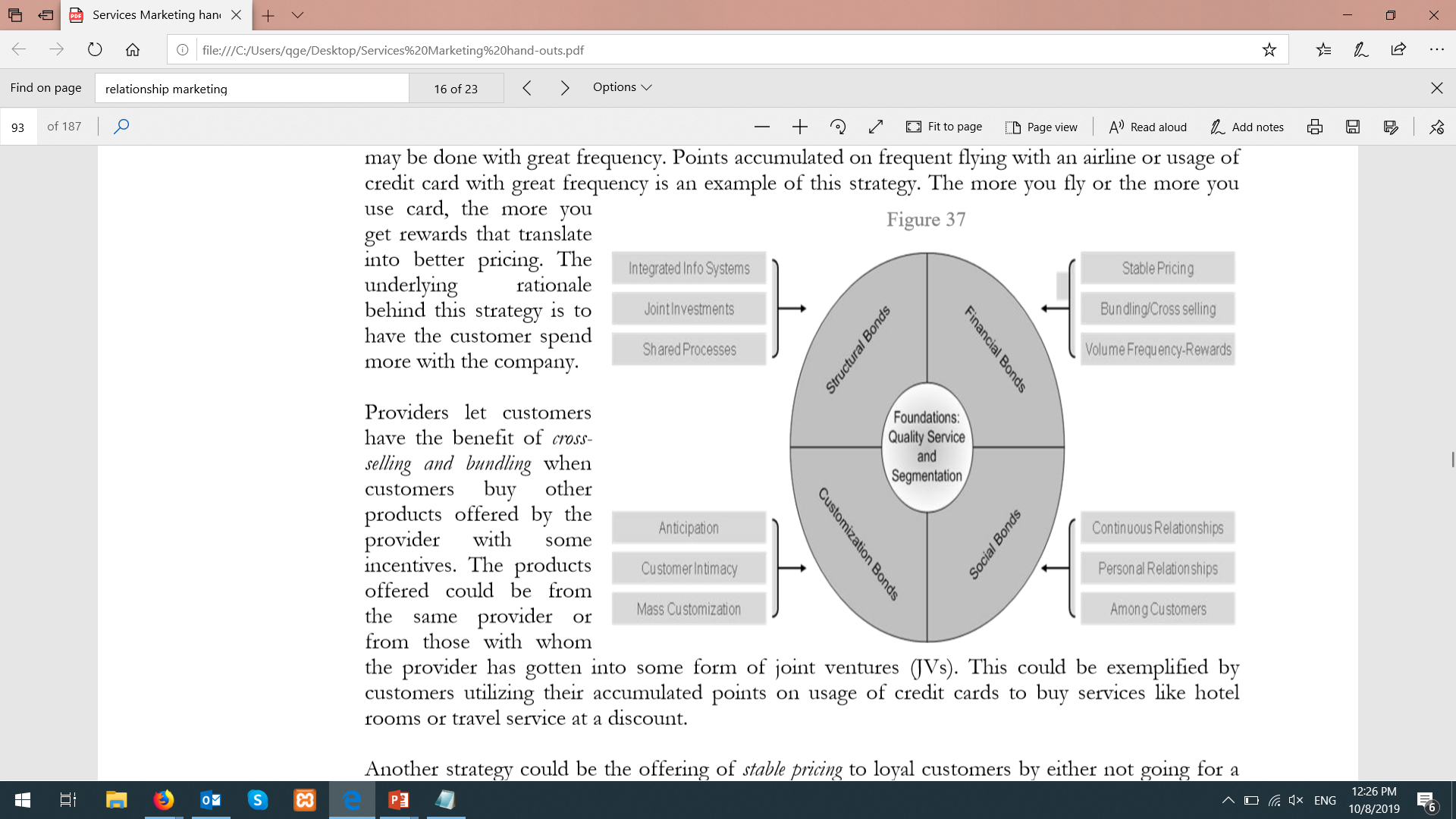 Service Value in Relationship Marketing
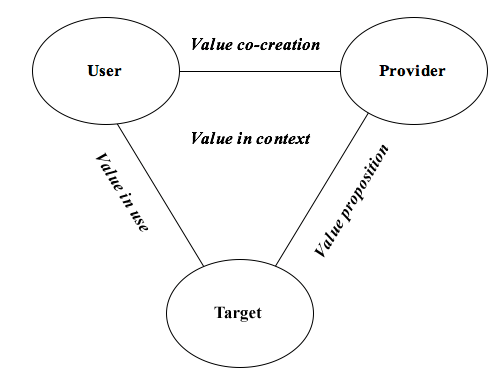 From Relationship marketing to CRM
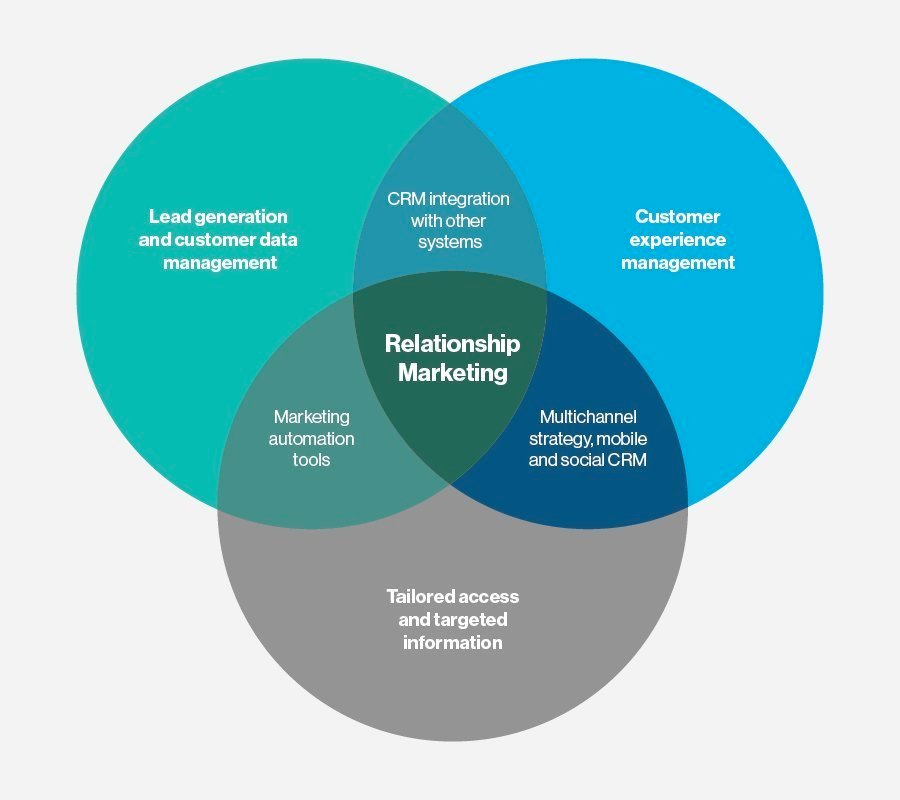 Customer Relationship Management (CRM)
CRM
18
Look into CRM systems
HubSpot CRM
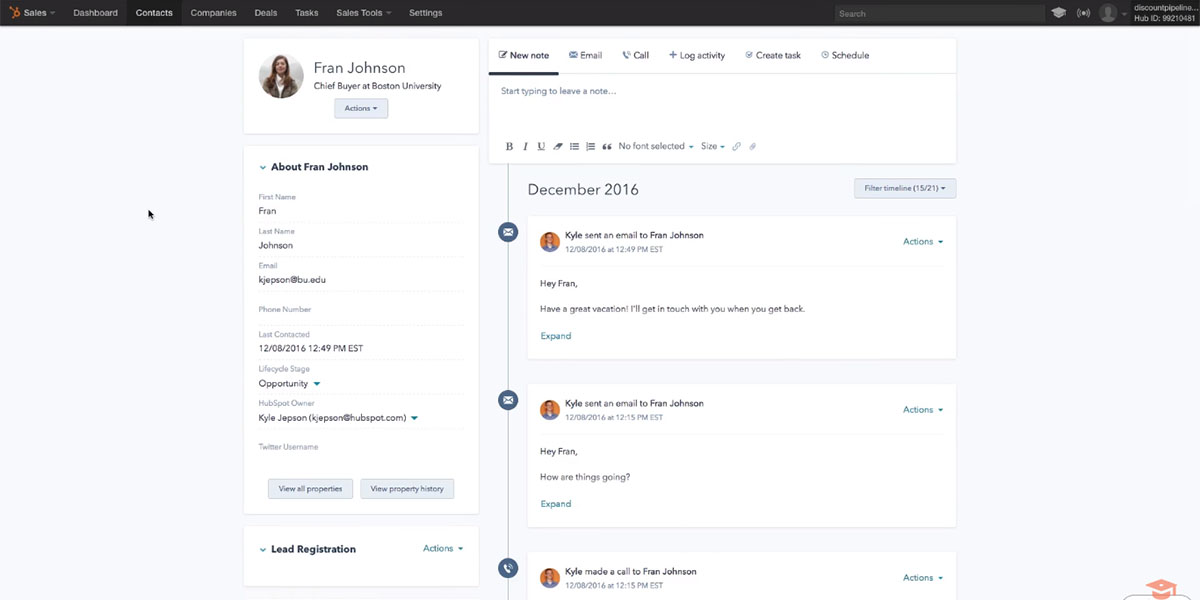 [Speaker Notes: https://financesonline.com/what-is-crm-software-analysis-features-types-pricing/#examples]
Salesforce Essentials
Freshsales
Types of CRM software
Why use a CRM software?
CRM for Marketing
[Speaker Notes: Notes:
Exhibit 21.3 shows some common CRM marketing database applications.]
Potential issues with CRM software?
Q & A
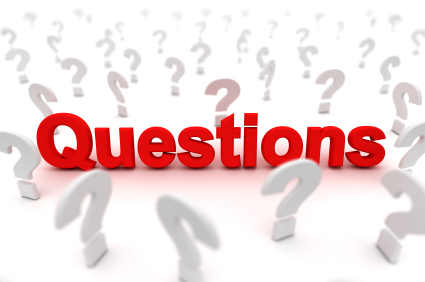 Mouzhi.Ge@muni.cz